富田林土木事務所／公園課
令和２年４月
【概要版】錦織公園マネジメントプラン（案）		『南河内の豊かな自然と里山に親しむ、楽しむことのできる公園』
①取組基本方針
公園の特色を活かす
都市の環境を保全
民間活力の導入
安全・安心・快適
・羽曳野丘陵の自然を活かした里山の魅力を体験できる公園
・多様な主体と連携し河内の里やパークセンターを活用し利用者に里山の自然を楽しむプログラムを提供する公園
・四季折々の季節を感じる里山の自然とともに遊戯施設などあらゆる年代の利用者に楽しんでもらえる公園
・南河内の里山での環境学習や生き物の観察会など豊かな自然を体感できる公園
・里山の自然を府民と共に守り育て里山文化を次世代に伝える公園
・広域避難場所として、周辺地域の避難者を地震発生時の市街地火災等から守る公園
・後方支援活動拠点として、自衛隊や消防隊・警察の支援部隊の救出・救助活動拠点等の役割を果たす公園
③ゾーン別の方針
④取組の主な方針
②ゾーンの設定
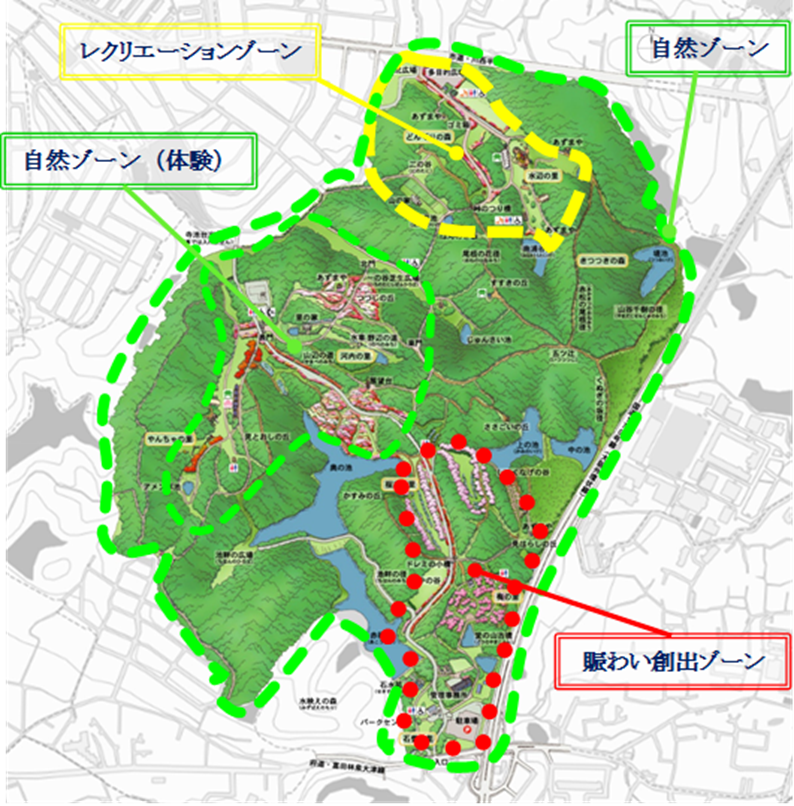 <参考>公園の概要
・概要：






・開設面積：65.7　ha
・年間利用者数（H30年度）：約56万人
・開設年度：昭和62年４月１日
・主要施設：
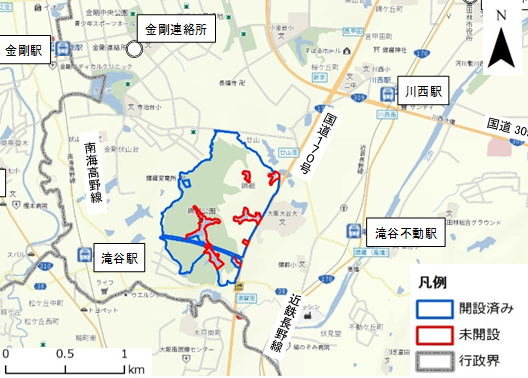 富田林市に位置し「なつかしの里山風景を再現し維持する」という計画ビジョンをもとに、羽曳野丘陵の面影を残している起伏に富んだ地形、コナラ、アカマツを主体とした樹林地、大小の溜池等の自然地形を積極的に保全し活用を図り、豊かな緑の中で自然とのふれあいの場として整備された。
都市のスプロール化を想定し、計画的に郊外に配置した結果、現在は周辺を住宅地に囲まれた貴重なみどりとなっている。
河内の里、児童遊戯場、梅の里、展望台、水辺の広場、桜木の里、つつじの丘、パークセンター
ベース図：NTT空間情報㈱
周辺見取り図